Рибак Яким Максимович
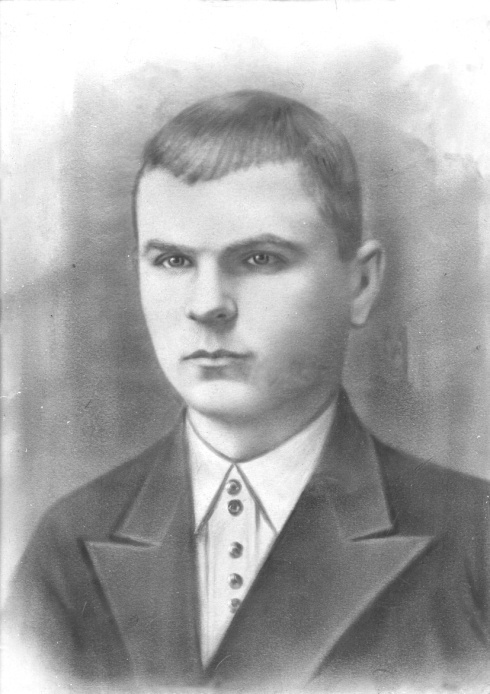 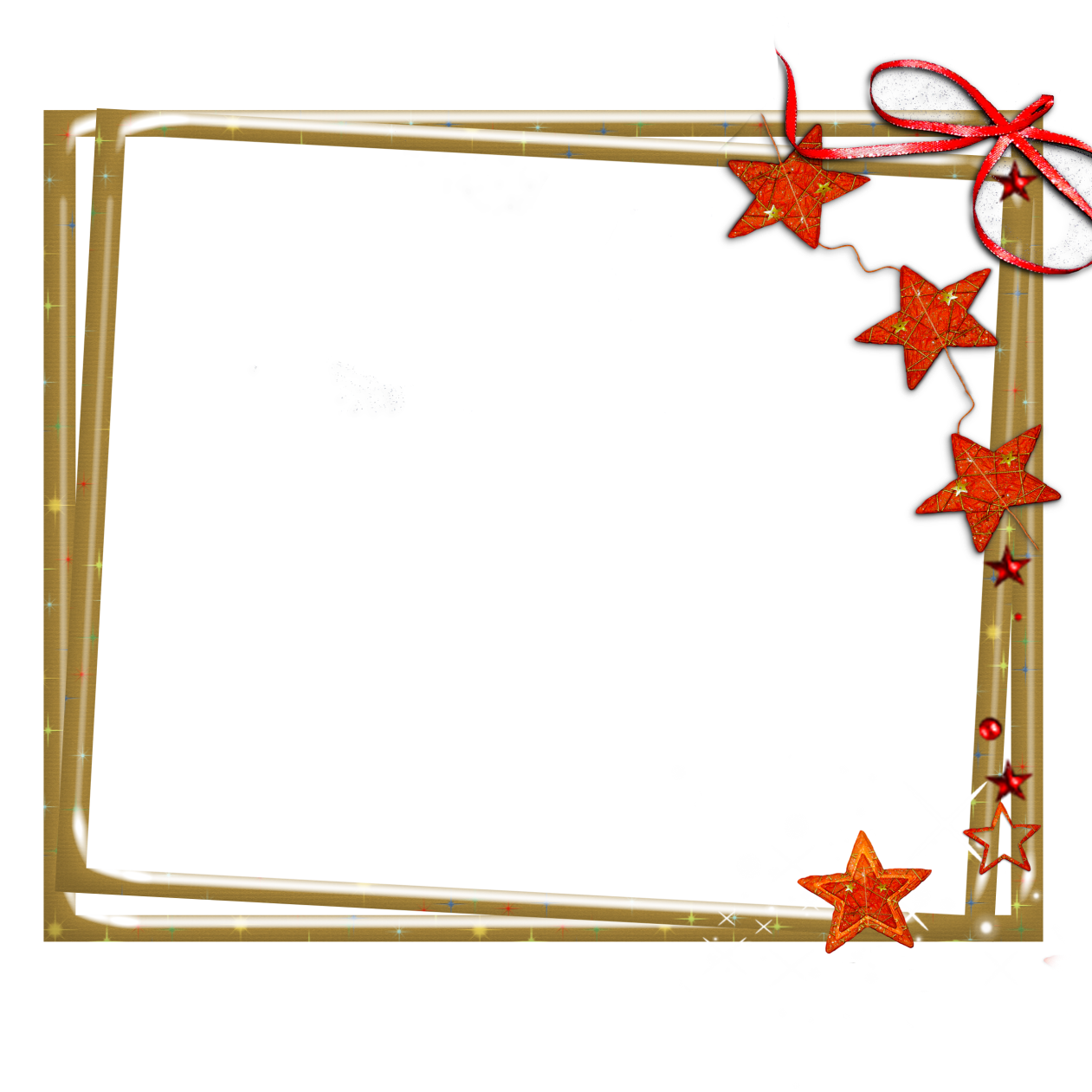 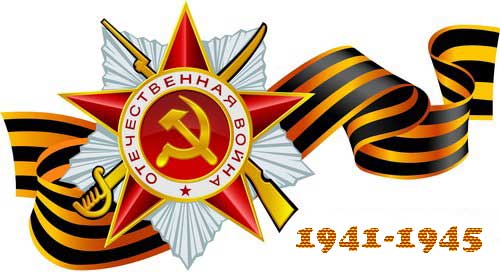 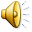 Народився в с. Закутинці
Богуславського району
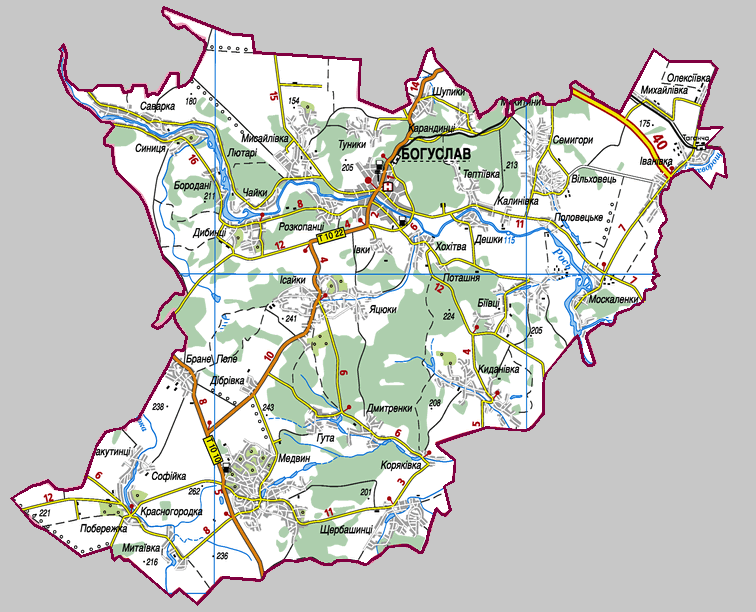 1909 року
Переїзд до с. Макіївки Донецької області
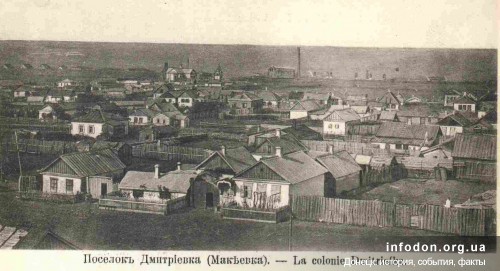 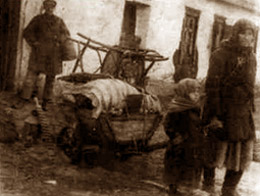 1919 рік
Повернення додому,
робота в колгоспі
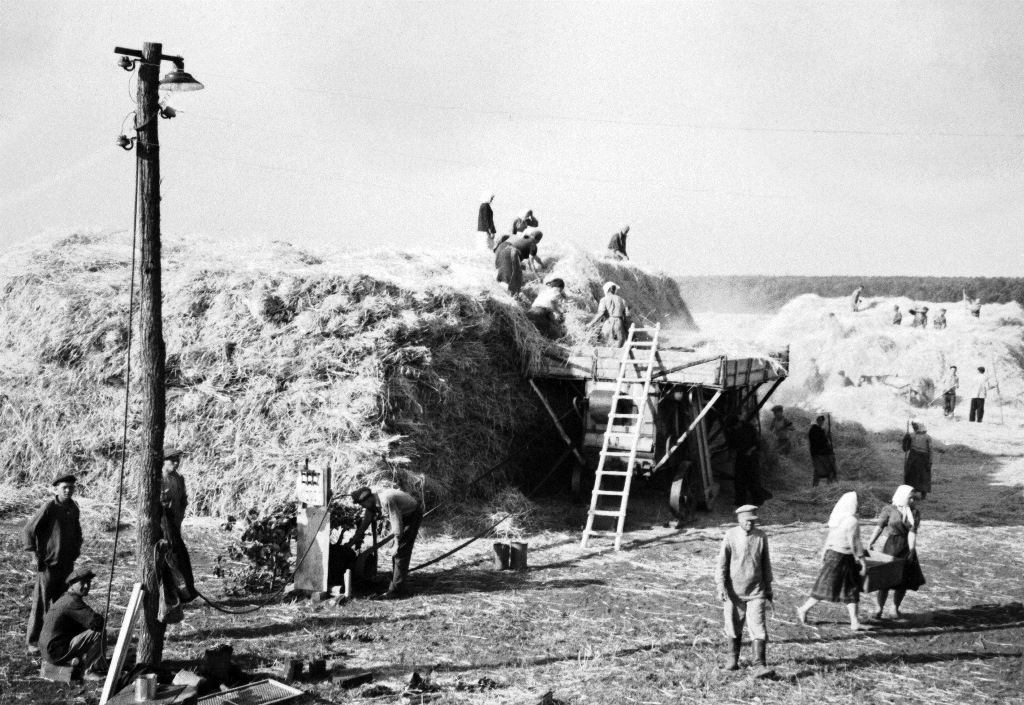 1929 рік
Одним із перших вивчився на тракториста
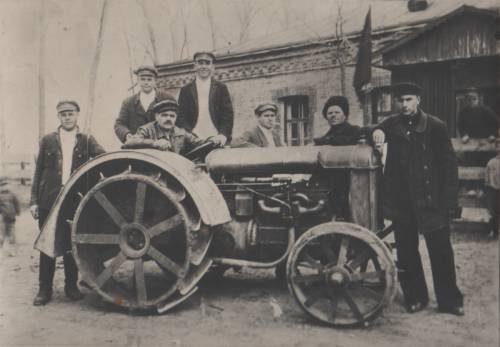 1930-41 роки
Одним із перших мобілізувався в армію
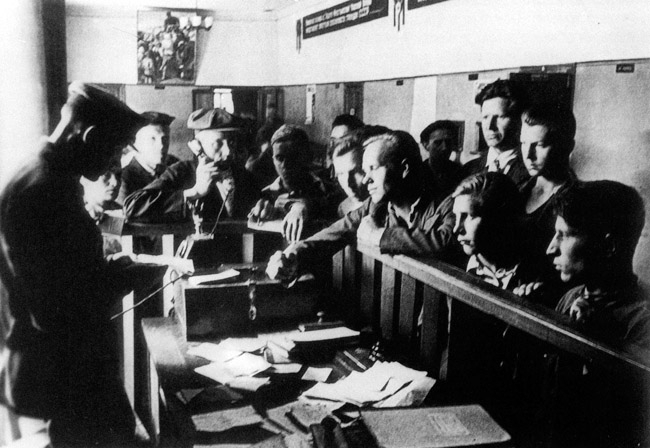 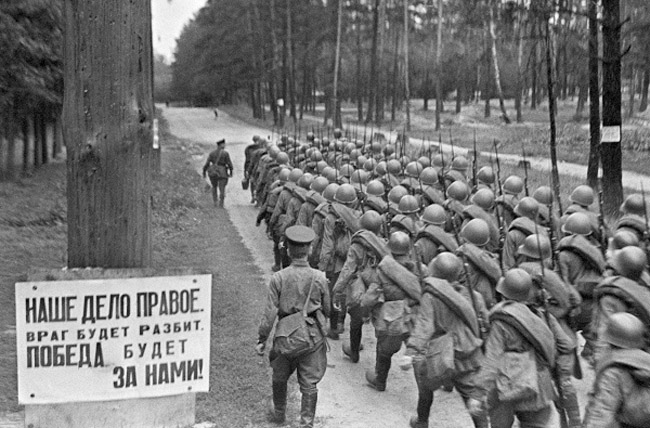 1941 рік
Потрапив у полон
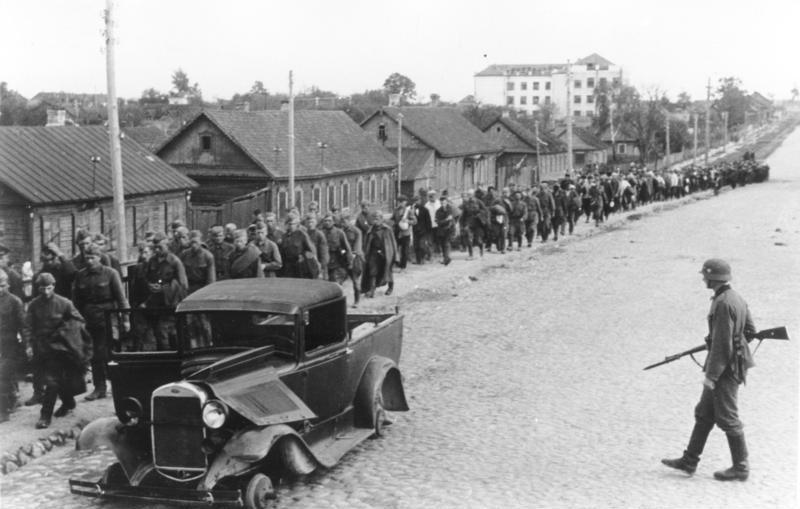 Був відправлений в концтабір
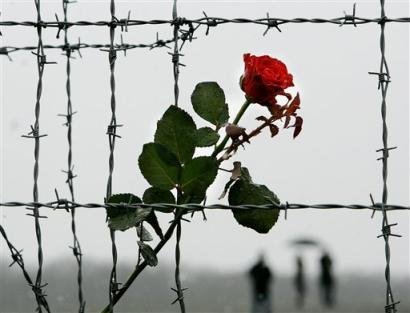 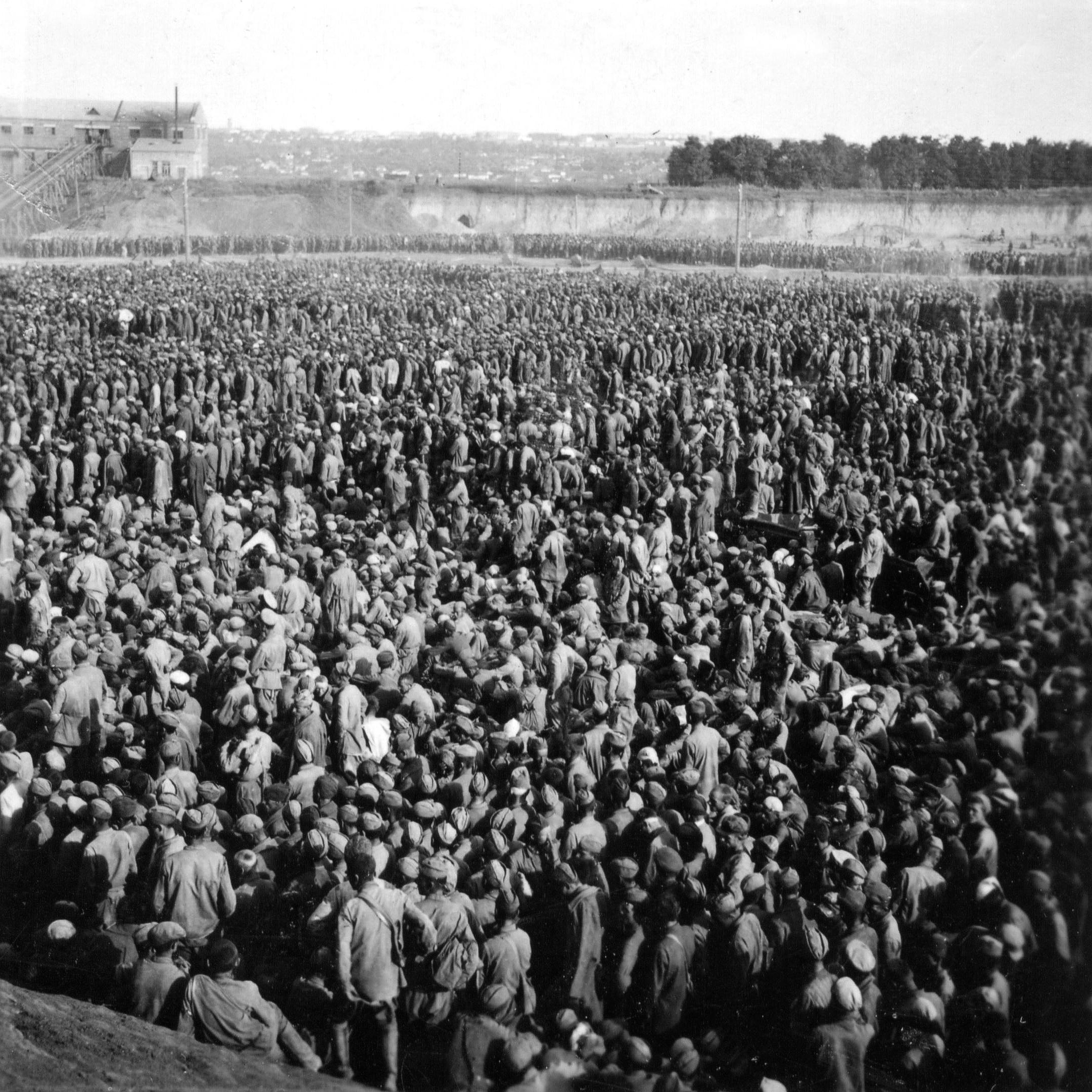 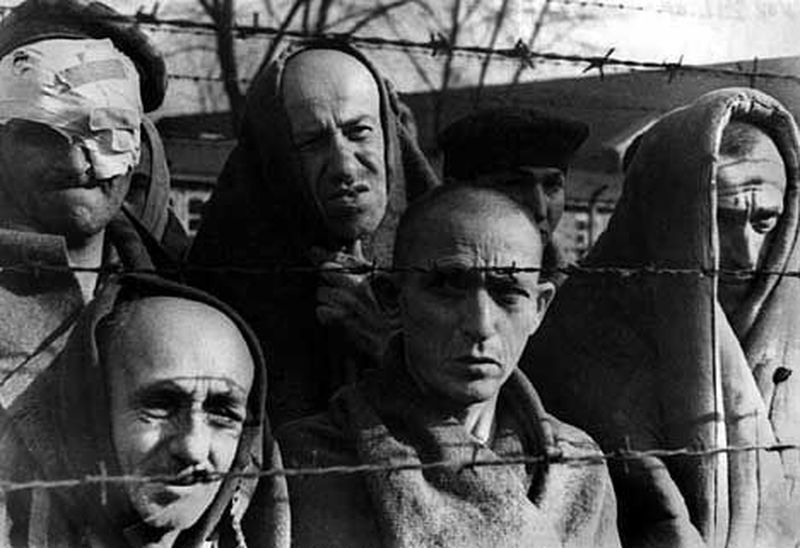 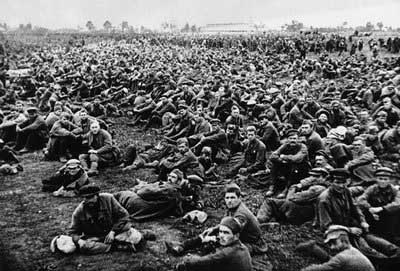 Повернення  в село додому
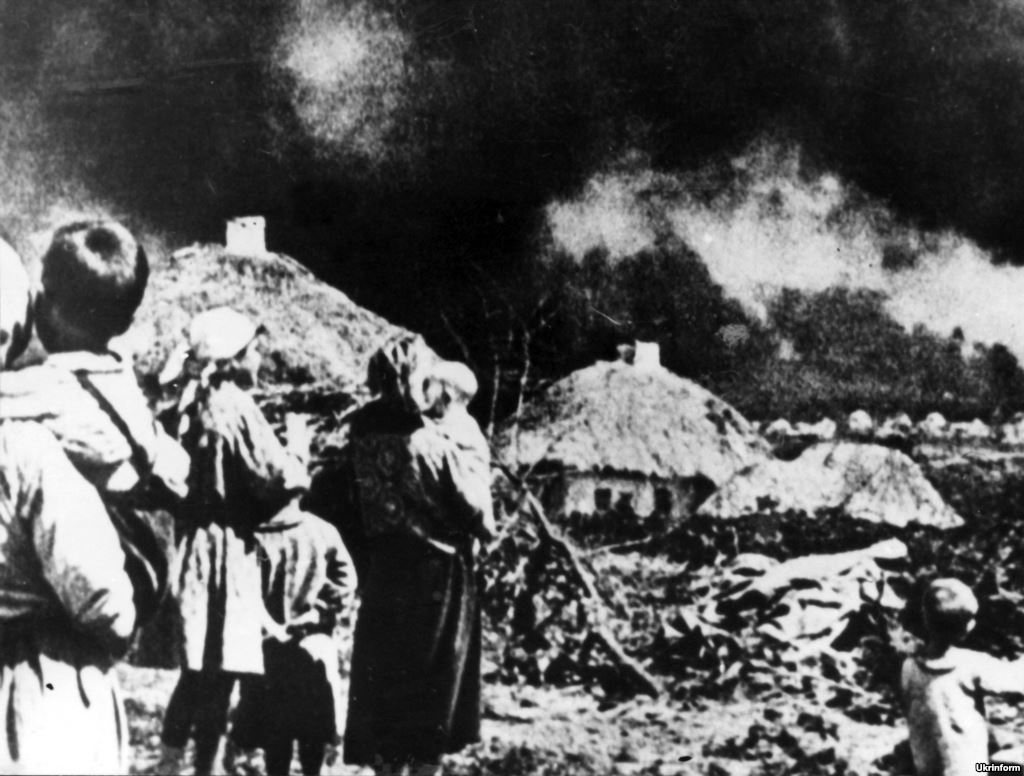 Корсунь-Шевченківська битва (25.01-17.02)
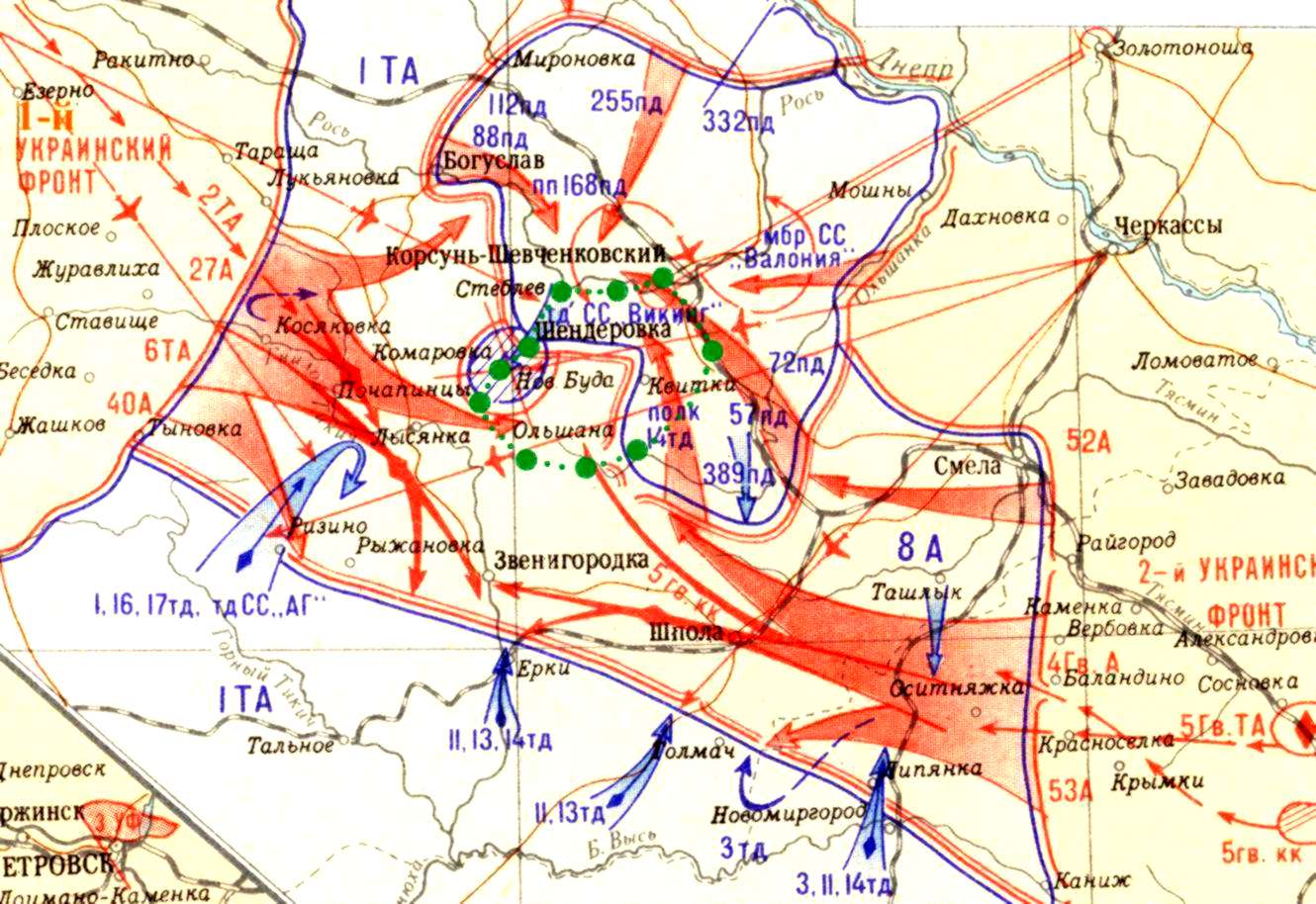 1944 рік
“Черкаський котел”
Звільнення Молдавії
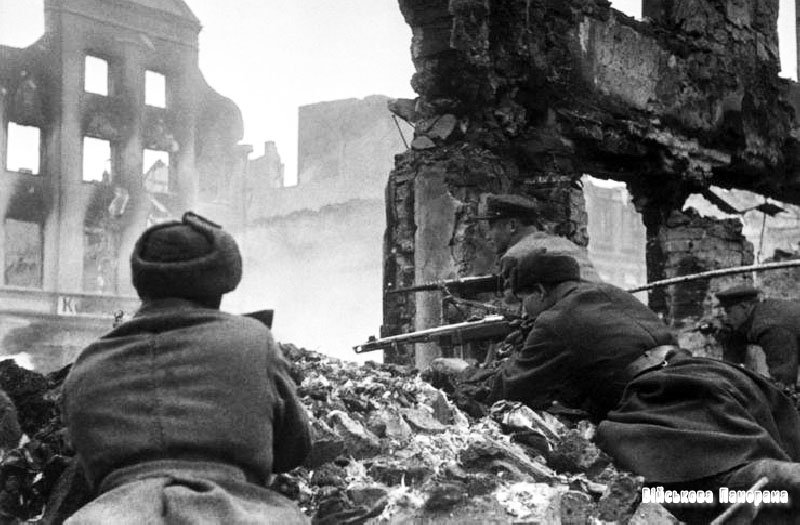 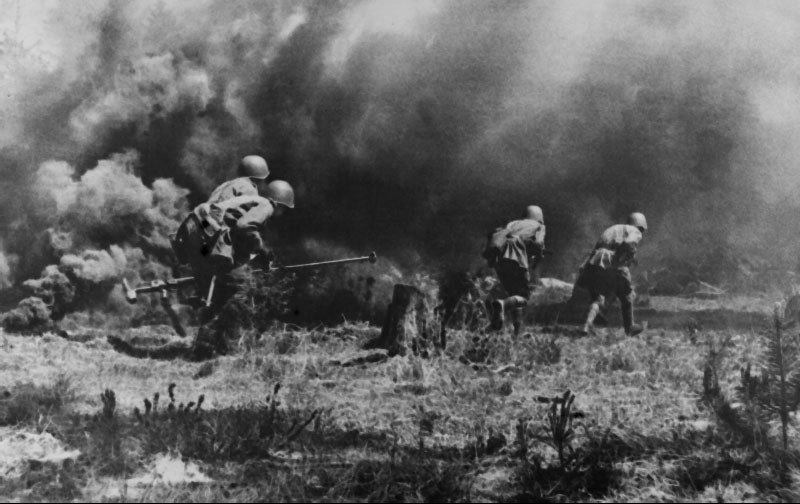 Звільнення Румунії
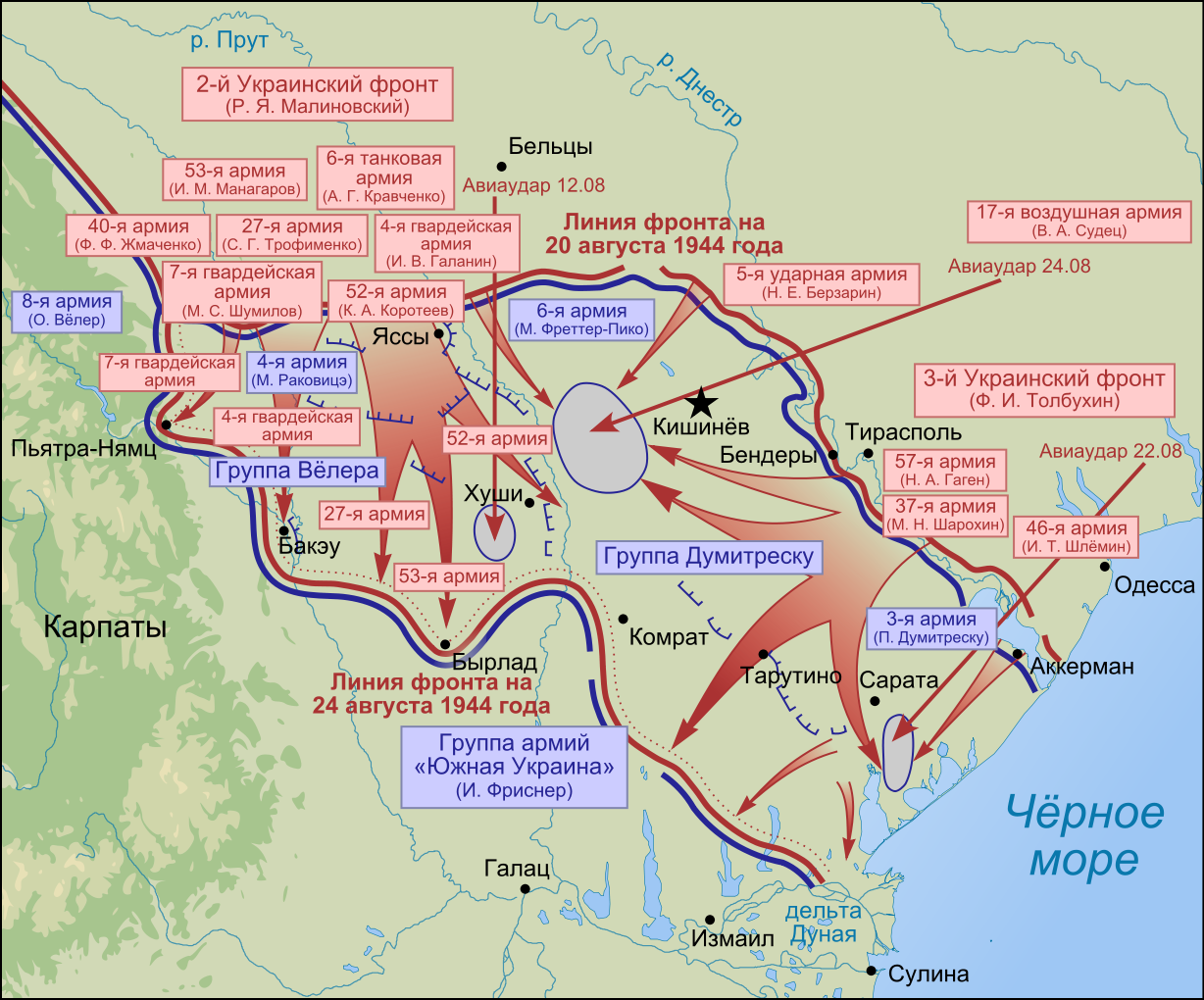 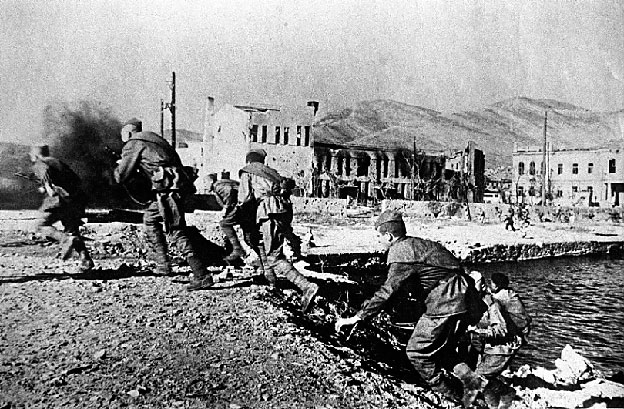 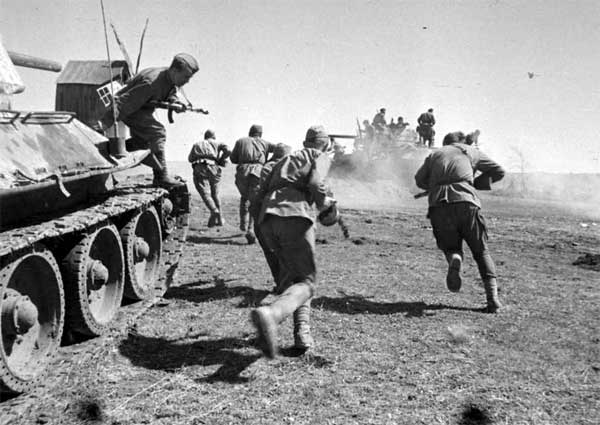 “Кишинево-Ясська операція”
Тяжко поранений у бою під Яссами
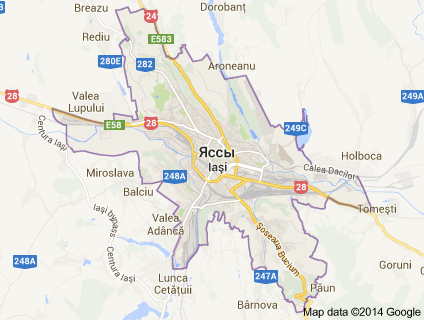 Помер від ран у госпіталі 
2 квітня 1944 р.
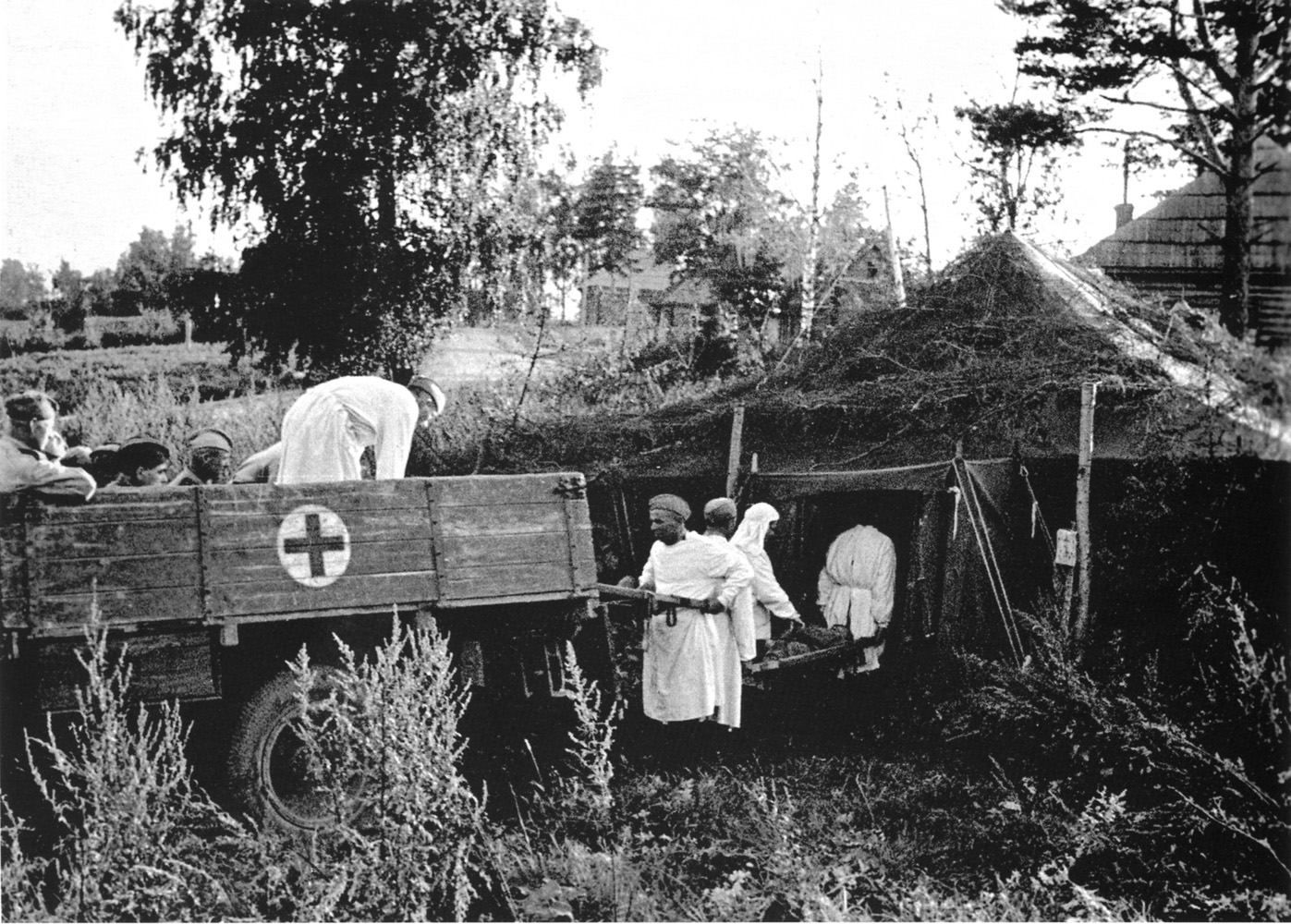 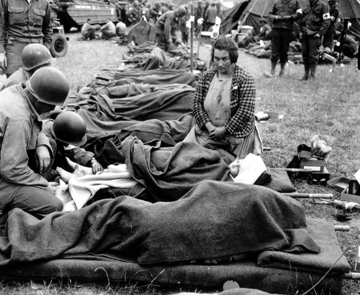 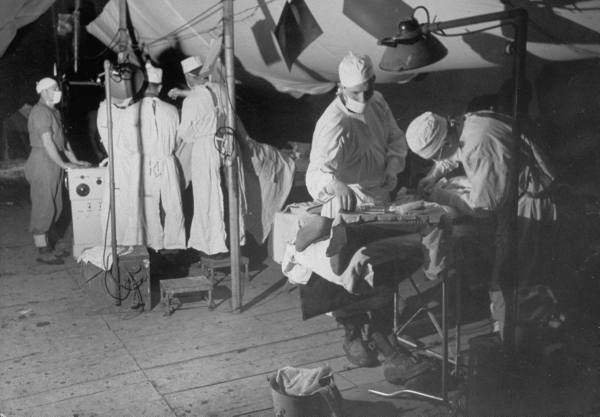 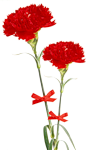 Похований у с. Теплиші біля міста Ясси
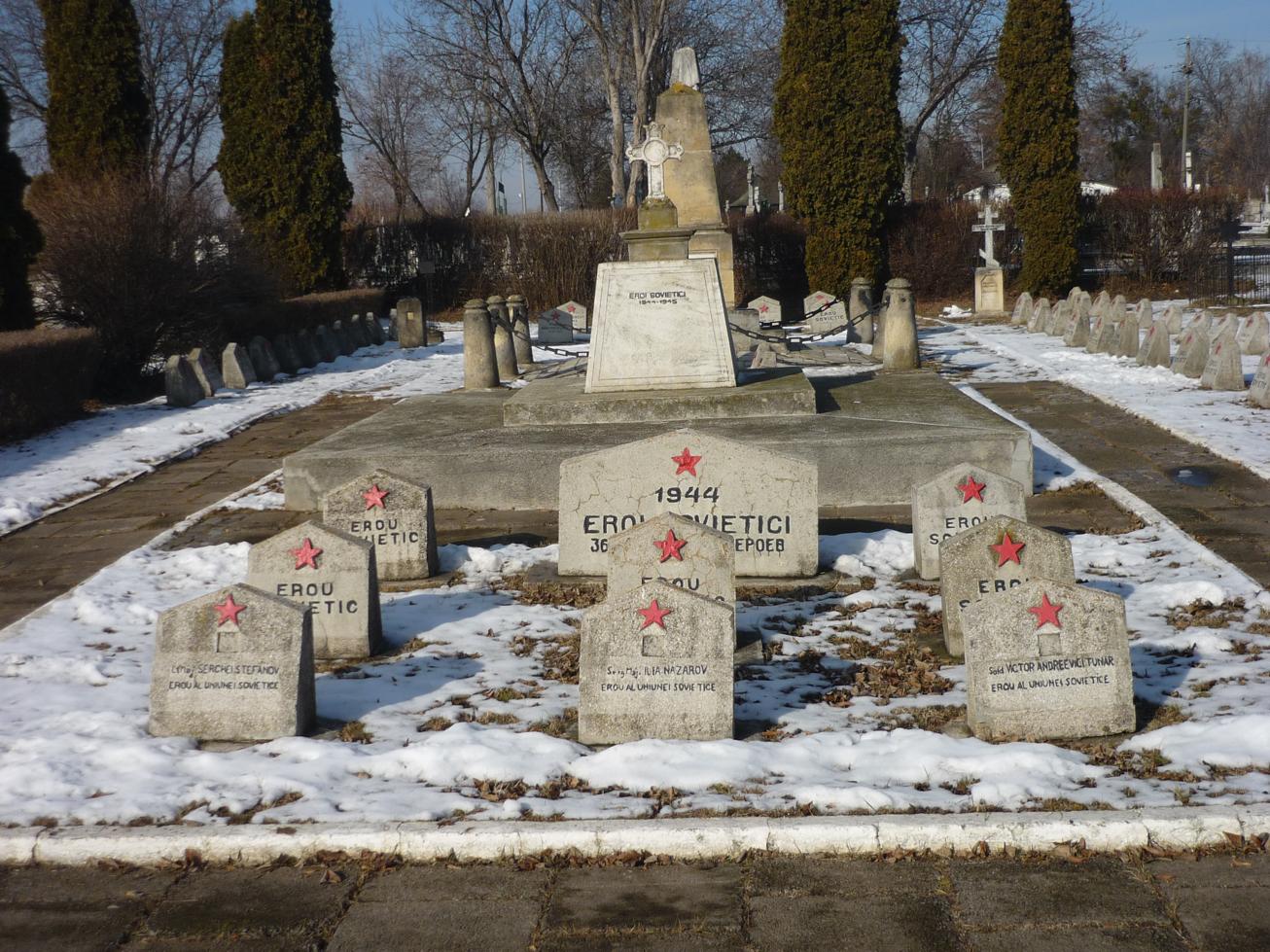 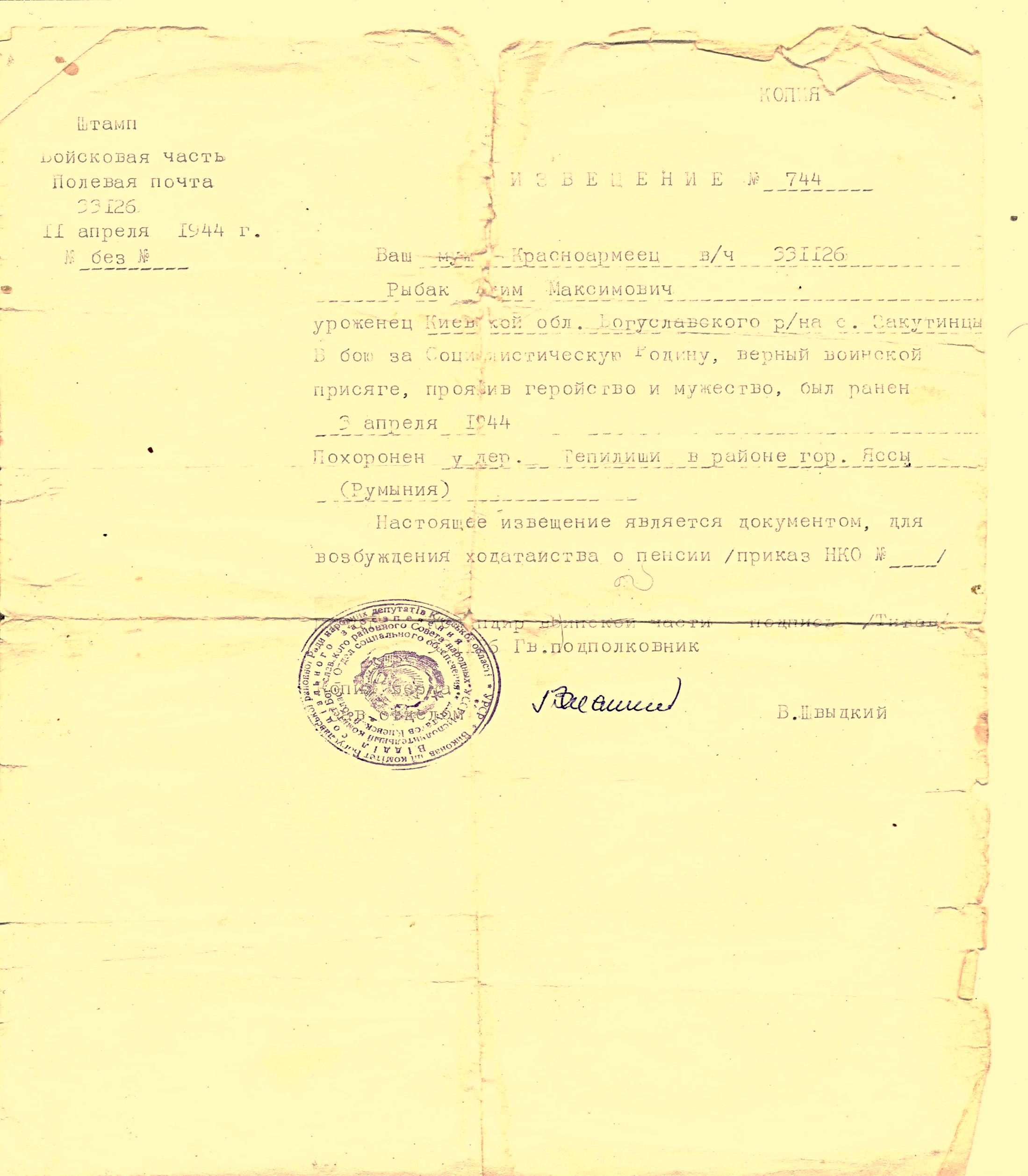 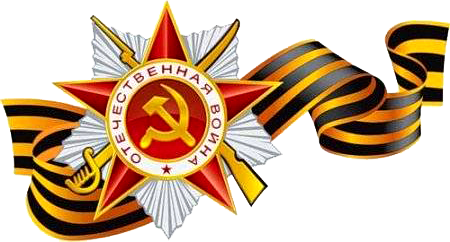 Похоронка
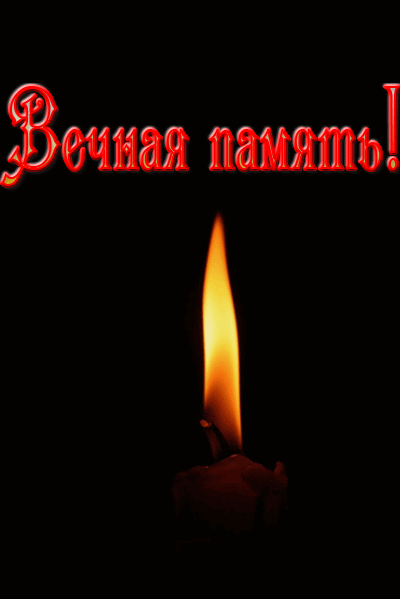 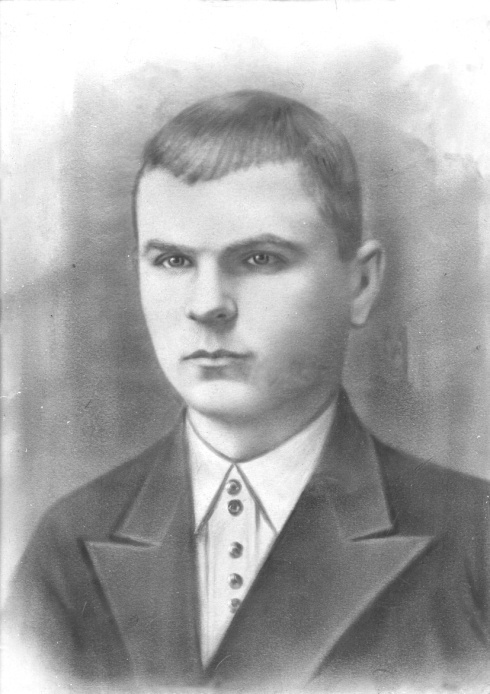